Fonds France Truffaut (ARC-P TRU-F)
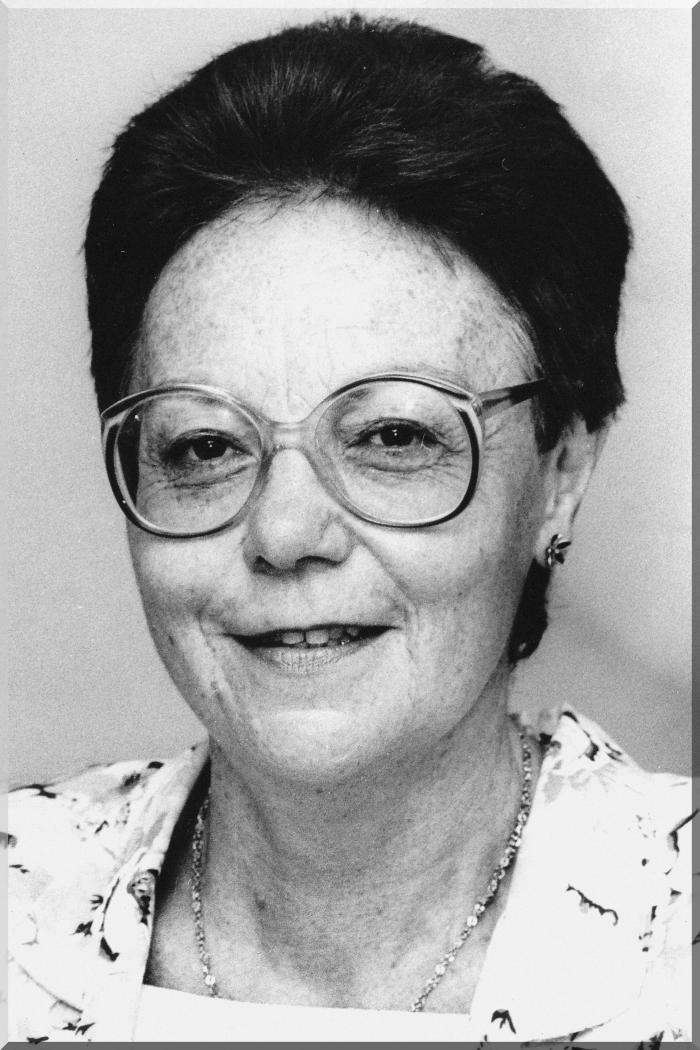 July 6 2009 at 3:07:01
Le 1er mai c'est aussi l'affaire des jeunes (ARC-C AFF MAI 0046)
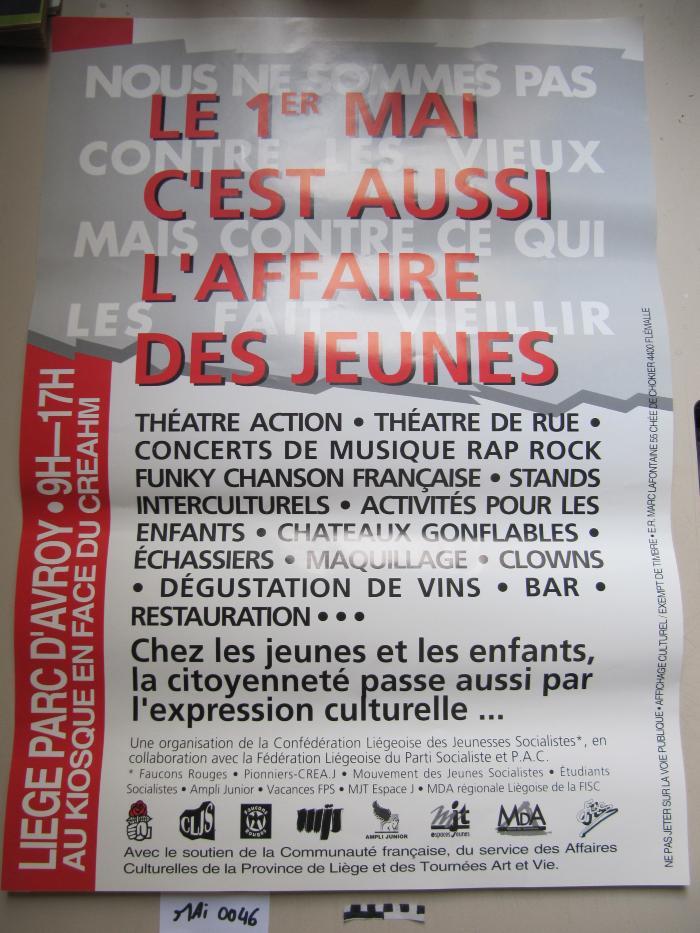 1er mai à Liège : manifestation (ARC-C AFF MAI 0044)
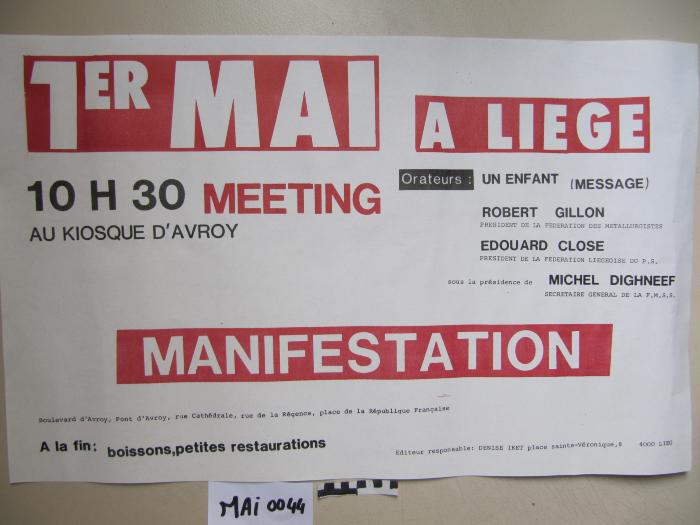 Terres wallonnes : catalogue (4597753)
December 8 2016 at 9:12:39
Sixième colloque sur les communautés européennes : 10, 11 et 12 janvier 1973 : les états membres, le conseil et la commission (4584496)
December 1 2016 at 10:12:42
Etude de la main-d'oeuvre textile à Verviers : aspects démographiques et économiques (4582533)
November 30 2016 at 11:11:03
Compte rendu du Congrès international : Genève 20-22 mai 1970 = Kongressbericht (4234393)
March 31 2016 at 3:03:12
Energie et équité (4231312)
March 25 2016 at 11:03:40
Notions d'éducation sanitaire : à l'usage du personnel enseignant et des parents (4230292)
March 24 2016 at 4:03:44
Pour un nouveau contrat social (4226032)
March 23 2016 at 11:03:35
L'économie liégeoise (4189794)
February 25 2016 at 3:02:51
La communauté et ses Etats membres : actes du sixième Colloque de l'IEJE sur les Communautés européennes organisé à Liège les 10, 11 et 12 janvier 1973 (4185194)
February 24 2016 at 12:02:15
Chronique des pauvres gens : essai sur la condition ouvrière du 16ème au début du 20ème siècle dans nos deux communes et dans le Centre (4159713)
February 8 2016 at 4:02:13
Pour une politique des revenus (4137112)
January 25 2016 at 3:01:47
De Socialistische Manifesten van Sint-Maria-Lierde (4096592)
January 2 2016 at 8:01:59
Quartier de Droixhe (4027733)
October 20 2015 at 3:10:05
Conseil scolaire de l'Athénée royal Liège 2 (4027694)
October 20 2015 at 3:10:50
Médecine préventive (4027492)
October 20 2015 at 3:10:59
Office de réadaptation sociale (4027471)
October 20 2015 at 3:10:42
Assistance publique (4027451)
October 20 2015 at 3:10:13
Œuvre nationale de l'enfance (4027391)
October 20 2015 at 3:10:46
Logement (4027351)
October 20 2015 at 3:10:51
Congrès internationaux (4027253)
October 20 2015 at 2:10:11
Condition féminine (4027232)
October 20 2015 at 2:10:42
Conseil national de Protection de la jeunesse et Comité de Protection de la jeunesse (4027077)
October 20 2015 at 2:10:35
Drapeaux "Mutuelle les Prolétaires Hutois" (3752705)
March 26 2015 at 12:03:43
Drapeaux "Prolétaire Hutois" (3752686)
March 26 2015 at 12:03:03
Dossiers documentaires (3666586)
February 12 2015 at 4:02:18
Histoire illustrée de la guerre de 1914 (3580730)
December 9 2014 at 2:12:22
Fonds Jean-Claude Peeters (3562446)
November 19 2014 at 11:11:54
Le Grand Liège (3349875)
July 10 2014 at 4:07:28
Port autonome et Canal Albert (3349874)
July 10 2014 at 4:07:41
Presse (3349870)
July 10 2014 at 4:07:50
Bains de la Sauvenière (3328085)
July 2 2014 at 2:07:11
Monument Tchantchès (3328046)
July 2 2014 at 2:07:02
Portraits et hommages (3327105)
July 2 2014 at 11:07:24
Vie privée (3326785)
July 2 2014 at 10:07:59
Le socialiste (3326745)
July 2 2014 at 10:07:53
Parcours militaire (3326286)
July 2 2014 at 10:07:58
Jeunesse (3325685)
July 2 2014 at 9:07:24
Essor et développement de Liège et sa région (3323426)
July 1 2014 at 11:07:04
Repères biographiques et portraits (3323425)
July 1 2014 at 11:07:37
Notre passé wallon : esquisse d'une histoire des événements politiques des origines à 1940 (2891225)
December 11 2013 at 11:12:27
Fonds Léon Merlot  (2531726)
May 30 2013 at 4:05:12
Bandes audio (2474326)
May 2 2013 at 5:05:05
Croissance zéro ? (2238745)
February 6 2013 at 2:02:08
La société bureaucratique. II : La révolution contre la bureaucratie (2202345)
January 25 2013 at 12:01:10
La société bureaucratique. I : Les rapports de production en Russie (2202068)
January 25 2013 at 12:01:35
Initiation au matérialisme dialectique et au matérialisme historique (2165346)
January 16 2013 at 1:01:09
URSS : instruction (2136308)
January 7 2013 at 10:01:19
Sur le parti prolétarien de type nouveau (2131105)
January 2 2013 at 4:01:42
Sur le rôle de la femme dans la société (2130925)
January 2 2013 at 3:01:36
La santé publique (2130605)
January 2 2013 at 2:01:28
Les entreprises multinationales: la souveraineté nationale en péril (2119506)
December 19 2012 at 9:12:33
La société éclatée : de la première à la seconde révolution mondiale (2111906)
December 14 2012 at 2:12:22
A propos d'une manifestation publique du groupe "Humanisme" (2107526)
December 13 2012 at 9:12:38
La jeunesse du pays des soviets (2090190)
December 5 2012 at 3:12:25
Marx contre Marx : la Société technobureaucratique (2079926)
December 3 2012 at 11:12:22
Le communisme (2066785)
November 28 2012 at 11:11:25
Socialisme (2066226)
November 28 2012 at 11:11:45
Contrôle ouvrier, conseils ouvriers, autogestion : anthologie (I) (2031007)
November 12 2012 at 9:11:23
Lénine et la jeunesse (1971507)
October 8 2012 at 4:10:52
Annuaire d'histoire liégeoise (1953985)
September 26 2012 at 11:09:29
Les travailleurs immigrés en France (1918805)
September 10 2012 at 12:09:03
Le métier de militant (1916626)
September 7 2012 at 2:09:09
Liberté et existence : étude sur la formation de la philosophie de Schelling (1908478)
September 4 2012 at 11:09:08
L'éducation sexuelle des adultes : pour une sexualité réconciliée (1902126)
August 31 2012 at 10:08:01
L'avortement : clandestin ?... légal ? (1896306)
August 28 2012 at 10:08:43
Section "Assistance publique" : rapport à l'Assemblée générale 1973 (1803868)
July 4 2012 at 10:07:19
L'aide sociale aux mineurs par les commissions d'assistance publique (1803571)
July 4 2012 at 9:07:22
Les bolcheviks (1797326)
July 2 2012 at 12:07:49
Les crimes de Staline (1790465)
June 28 2012 at 10:06:41
Les grandes puissances du monde contemporain (histoire et géographie économique). Tome 1 (1771025)
June 18 2012 at 10:06:56
Stratégie ouvrière vers une société socialiste : actes du colloque de Pont-à-Lesse : 3-6 mai 1973 (1765725)
June 14 2012 at 11:06:19
Eléments d'une politique de diversification industrielle : Liège, 1973 (1755191)
June 11 2012 at 11:06:13
Eléments d'une politique de diversification industrielle (1755146)
June 11 2012 at 11:06:33
Mouvement populaire et gouvernement révolutionnaire en l'an II (1793-1794) (1749965)
June 7 2012 at 11:06:36
L'homme en procès : Malraux, Sartre, Camus, Saint-Exupéry (1746865)
June 6 2012 at 11:06:17
Vie et mort de Léon Trotsky II (1739086)
June 4 2012 at 10:06:45
Un théâtre de situation (1730966)
May 30 2012 at 10:05:45
Moi, Pierre Rivière ayant égorgé ma mère, ma soeur, et mon frère... : cas de parricide au XIXème siècle (1710085)
May 21 2012 at 11:05:50
Quel socialisme au Chili ? : étatisme ou autogestion : dossier de la participation des travailleurs au processus révolutionnaire du pays (1688585)
May 9 2012 at 12:05:04
Charles Joseph de Ligne : Prince wallon et européen (1685365)
May 8 2012 at 4:05:13
Design et environnement (1588489)
April 6 2012 at 10:04:56
Congrès administratif du PSB : 1971-1972 (1578849)
April 3 2012 at 12:04:53
Nous les maîtres d'école : autobiographies d'instituteurs de la Belle époque (1544025)
March 21 2012 at 10:03:55
Adieu à la démocratie chrétienne ? : Elie Boussart et le Mouvement ouvrier (1535891)
March 15 2012 at 12:03:19
Manifeste du Parti communiste ; Critique du programme de Gotha (1512186)
March 5 2012 at 4:03:42
L'enseignement de la Province de Liège au service de la Région (1483665)
February 22 2012 at 4:02:21
Problèmes posés par : l'avortement, la contraception (1472145)
February 17 2012 at 2:02:38
Kim Il Sung : biographie abrégée (1437506)
February 7 2012 at 2:02:23
Journal en miettes (1327373)
January 25 2012 at 4:01:47
Fonds de solidarité Truffaut-Delbrouck (1303499)
January 18 2012 at 9:01:34
Comité d'aide aux ex-prisonniers soviétiques (1303497)
January 18 2012 at 9:01:43
Correspondance « Le Monde du travail » concernant la libre pensée (1303467)
January 18 2012 at 9:01:26
Périodiques isolés (1275405)
January 9 2012 at 4:01:20
Socialisme et vie politique (1274625)
January 9 2012 at 3:01:38
Pacifisme et internationalisme (1274566)
January 9 2012 at 3:01:08
Protection du consommateur (1274505)
January 9 2012 at 3:01:07
Pension et aménagement du territoire (1274366)
January 9 2012 at 3:01:21
Femmes et travail (1274265)
January 9 2012 at 3:01:59
Avortement (1274205)
January 9 2012 at 3:01:06
Politique familiale (1274106)
January 9 2012 at 3:01:54
Femmes prévoyantes socialistes (1273905)
January 9 2012 at 3:01:44
Congrès administratif du PSB 1971-1972 (1219748)
December 14 2011 at 11:12:49
Pourquoi le roman ? (1170367)
November 24 2011 at 1:11:45
Les grandes puissances du monde contemporain (histoire et géographie économique) (1128208)
November 8 2011 at 2:11:21
La convivialité (1056965)
October 17 2011 at 10:10:54
La France et ses mensonges (965805)
September 6 2011 at 11:09:49
Les founes à beurre du Musée de la vie wallonne (913725)
August 25 2011 at 10:08:01
Staline (907685)
August 23 2011 at 11:08:39
Interpellation de M. Dejardin à M. le ministre de la Justice à propos de la publication en Belgique de la série des ouvrages intitulés "Ainsi parla Léon Degrelle" (822025)
July 8 2011 at 2:07:57
Le général (821906)
July 8 2011 at 1:07:37
Le sang du jasmin (805906)
June 29 2011 at 2:06:21
Hubert Lapaille (764945)
June 15 2011 at 2:06:15
Dossier Robert Hallez (736905)
May 27 2011 at 2:05:12
Le Conseil de la Communauté culturelle française (713506)
May 17 2011 at 11:05:03
Collection Dossiers biographiques (538106)
February 25 2011 at 10:02:16
Fonds d'archives d'institutions (526008)
February 18 2011 at 11:02:36
Collection périodiques (449145)
January 10 2011 at 11:01:49
Fonds Paul Bolland (415264)
December 2 2010 at 3:12:20
Fonds Marcel Lantin (407950)
November 8 2010 at 10:11:33
Fonds Robert Carabin (404429)
October 15 2010 at 11:10:50
La nature chez Simone de Beauvoir (341008)
March 18 2010 at 11:03:27
Collection Documents audiovisuels (340606)
March 17 2010 at 11:03:29
Lip 73 (329002)
February 11 2010 at 1:02:49
Paysans d'Europe (328969)
February 11 2010 at 1:02:49
Avant proposition de nouvelle loi communale (328779)
February 11 2010 at 1:02:48
Clefs pour le socialisme (328663)
February 11 2010 at 1:02:48
Atlas du socialisme (328622)
February 11 2010 at 1:02:48
La rose au poing (328603)
February 11 2010 at 1:02:48
L'anti-hasard (328454)
February 11 2010 at 1:02:47
Les femmes salariées : travaux de la 5ème Conférence nationale (17-18 mai 1973) (328438)
February 11 2010 at 1:02:47
Femme africaine réveille-toi ! ... (328434)
February 11 2010 at 1:02:47
Scandales à l'O.R.T.F. (328414)
February 11 2010 at 1:02:47
Etude socio-démographique des familles attributaires, des enfants bénéficiaires du régime des allocations familiales pour travailleurs salariés en 1973 : annexe 1 au rapport sur l'exercice 1973 (328277)
February 11 2010 at 1:02:46
Rapport sur l'exercice 1973 (328276)
February 11 2010 at 1:02:46
La crise du développement (328065)
February 11 2010 at 1:02:46
La guerre de sécession des Etats-Unis : 1861-1865 (327818)
February 11 2010 at 1:02:45
Bourgeois et bras nus : 1793-1795 (327786)
February 11 2010 at 1:02:45
Ecrits des condamnés à mort sous l'occupation nazie (1939-1945) (327717)
February 11 2010 at 1:02:45
Marche romane : hommage au professeur Maurice Delbouille (327711)
February 11 2010 at 1:02:45
Histoire du Japon et des Japonais. Tome 1, Des origines à 1945 (327708)
February 11 2010 at 1:02:45
Histoire des Juifs (327706)
February 11 2010 at 1:02:45
Auschwitz (327705)
February 11 2010 at 1:02:45
Histoire de la Wallonie (327683)
February 11 2010 at 1:02:45
Notre passé Wallon : esquisse d'une histoire des événements politiques des origines à 1940 (327682)
February 11 2010 at 1:02:45
Bulletin de l'Association internationale pour l'histoire du verre : n°6, 1971-1972 (327660)
February 11 2010 at 1:02:45
Noblesses et pouvoirs dans l'Europe d'ancien Régime (327622)
February 11 2010 at 1:02:44
Programme commun de gouvernement : parti socialiste, parti communiste, mouvement des radicaux de gauche (327400)
February 11 2010 at 1:02:44
Ce que coûte le capitalisme à la France (327372)
February 11 2010 at 1:02:44
La deuxième révolution chinoise (327268)
February 11 2010 at 1:02:43
La longue révolution (327267)
February 11 2010 at 1:02:43
L'Enseignement en République démocratique allemande (327225)
February 11 2010 at 1:02:43
La République Démocratique Allemande : un pays hautement développé (327220)
February 11 2010 at 1:02:43
La réglementation des prix en Belgique (327185)
February 11 2010 at 1:02:43
Une constitution inachevée (327155)
February 11 2010 at 1:02:43
Les responsables belges et l'environnement : résultats d'une enquête (326993)
February 11 2010 at 1:02:42
Marxisme et environnement (326981)
February 11 2010 at 1:02:42
Recueil des lois et arrêtés royaux de Belgique : année 1973. ( Tome 3 ) (326941)
February 11 2010 at 1:02:42
La civilisation des moeurs (326795)
February 11 2010 at 1:02:42
Gouvernants et gouvernés : la communication politique (326787)
February 11 2010 at 1:02:42
Du droit des nations à disposer d'elles-mêmes (326674)
February 11 2010 at 1:02:41
Comment vaincre le fascisme (326661)
February 11 2010 at 1:02:41
L'Europe et les États-unis : l'avenir de leurs relations (326570)
February 11 2010 at 1:02:41
Chine-U.R.S.S., de l'alliance au conflit 1950-1972 (326553)
February 11 2010 at 1:02:41
Le déséquilibre de notre système économique (323600)
January 29 2010 at 1:01:58
Mitterrand lui-même (320099)
January 14 2010 at 4:01:17
Les partis catholiques en Belgique et aux Pays-Bas : 1918-1958 (285945)
August 26 2009 at 10:08:36
Moi, Pierre Rivière ayant égorgé ma mère, ma soeur et mon frère... : un cas parricide au XIXème siècle (283293)
August 19 2009 at 10:08:23
Initiation au marxisme (283008)
August 18 2009 at 3:08:26
Fonds Georges Truffaut (269465)
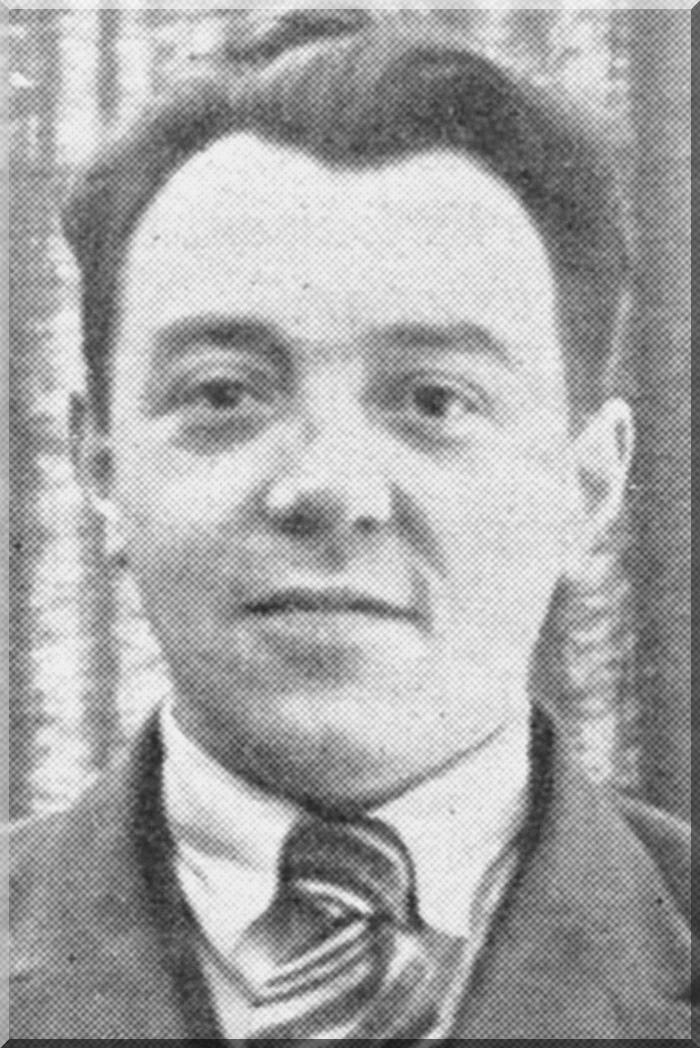 July 6 2009 at 3:07:01
Collection électorale (266699)
June 24 2009 at 4:06:16
Collection photos (265894)
June 18 2009 at 4:06:46
Collection gadgets et objets (265890)
June 18 2009 at 4:06:44
Collection chansons (265889)
June 18 2009 at 4:06:37
Fonds Jacques Yerna (265884)
June 18 2009 at 3:06:34
Fonds Christiane Wéry (265883)
June 18 2009 at 3:06:27
Fonds Irène et Georges Vrancken (265881)
June 18 2009 at 3:06:04
Fonds Réné Van Santbergen (265880)
June 18 2009 at 3:06:28
Exposition internationale de l'eau (Liège 1939) (265376)
June 17 2009 at 2:06:54
Fonds Hubert Rassart (265368)
June 17 2009 at 1:06:31
Fonds Gaston Paque (265365)
June 17 2009 at 1:06:12
Fonds Christian Léonet (265329)
June 17 2009 at 12:06:10
Fonds Alphonse Lapaille (265324)
June 17 2009 at 11:06:54
Fonds Mathieu Kisselstein (265317)
June 17 2009 at 11:06:03
Fonds Hoebrechts (265313)
June 17 2009 at 11:06:16
Fonds Alex Fontaine-Borguet (265293)
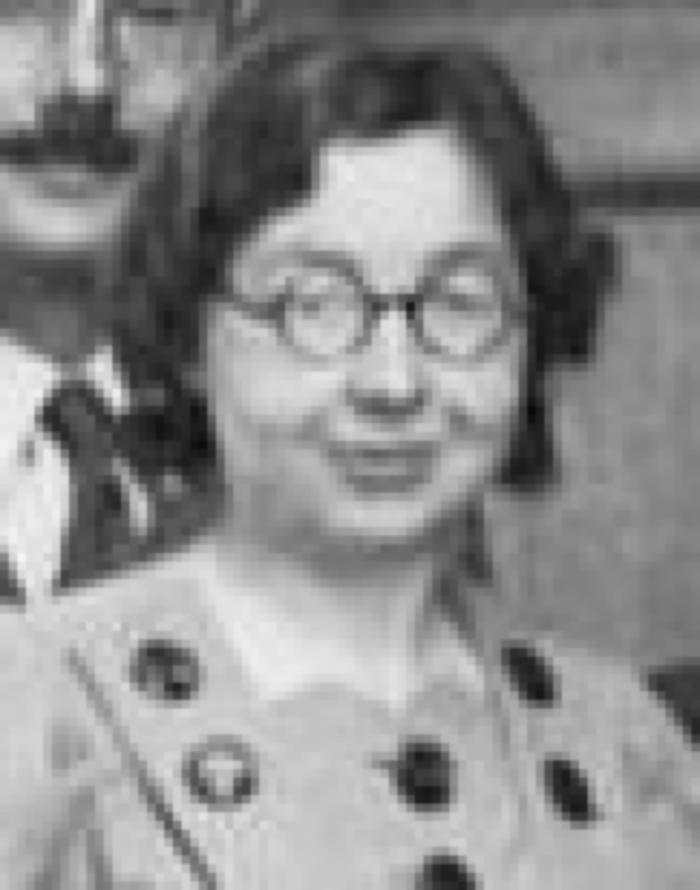 June 17 2009 at 11:06:37
Fonds Jean-Pierre Digneffe (265288)
June 17 2009 at 11:06:04
Fonds Elisa Devlieger (265285)
June 17 2009 at 10:06:01
Fonds Georges Dejardin (265256)
June 17 2009 at 10:06:57
Fonds Claude Dejardin (265254)
June 17 2009 at 10:06:01
Fonds André Cools (265249)
June 17 2009 at 10:06:56
Fonds "Fonds de solidarité Truffaut-Delbrouck" (265211)
June 17 2009 at 9:06:29
Fonds Femmes prévoyantes socialistes (265208)
June 17 2009 at 9:06:56
Fonds FMSS/Solidaris (265203)
June 17 2009 at 9:06:47
Fédération verviétoise du Parti socialiste   (265201)
June 17 2009 at 8:06:37
Fonds Fédération liégeoise du POB/PSB/PS (265164)
June 16 2009 at 4:06:10
Fonds Jean Nihon (265154)
June 16 2009 at 4:06:38
Fonds Roland Brulmans (265136)
June 16 2009 at 4:06:55
Fonds USC Grâce-Berleur (265129)
June 16 2009 at 4:06:51
Les grandes puissances du monde contemporain (259121)
May 15 2009 at 10:05:37
Emile Vandervelde (258001)
May 8 2009 at 11:05:42
Fonds Lucien Carlier (1593)